Тема: Поліхудожній образ світу.
Автор: Саламаха О.М.
вчитель ЗОШ I-IIIст. №2м.Борщева
Поліхудожні явища сучасної культури. Синтез мистецтв.
МЕТА: розширення поліхудожнього уявлення  учнів та  збереження пріоритетного значення мистецтва в процесі формування естетичних смаків; залучення до творчих контактів з різними видами мистецтва в процесі освоєння поліхудожності та проведення художніх аналогій між музикою та іншими видами мистецтва.
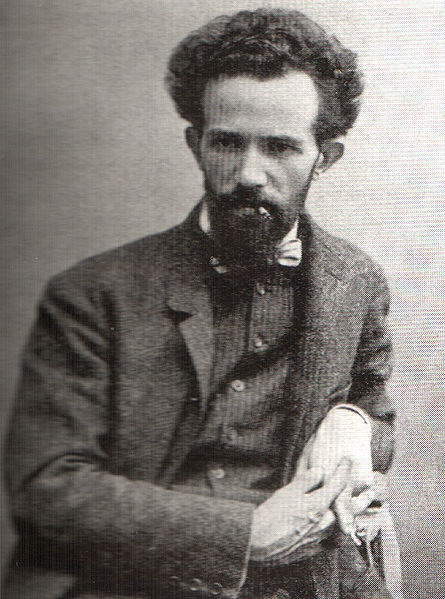 «Дрібнички, деталі — не головне. Головне — розгледіти душу»
(Олександр Мурашко).
музичних дисциплін; 
в розробці спецкурсу “
Музика і поліхудожнє виховання особистості”, що забезпечує теоретичну базу поліхудожнього виховання; у визначенні
 серії навчально-творчих завдань на
Мозковий штурм
Яке мистецтво для вас є найважливішим?
Мотивуйте чому?
Чи є мистецтво без якого ви можете обійтись?
Чому люди надають перевагу різним мистецтвам?
Чи мистецтво з яким ви ознайомились на уроках художньої культури
допомогло вам краще пізнати себе?
Поліхудожній образ світу – це комплексний вплив на 
людину різними видами мистецтв
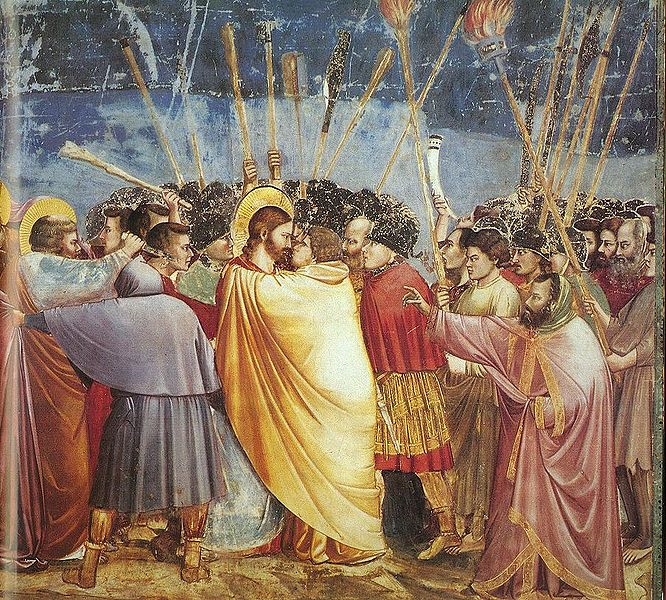 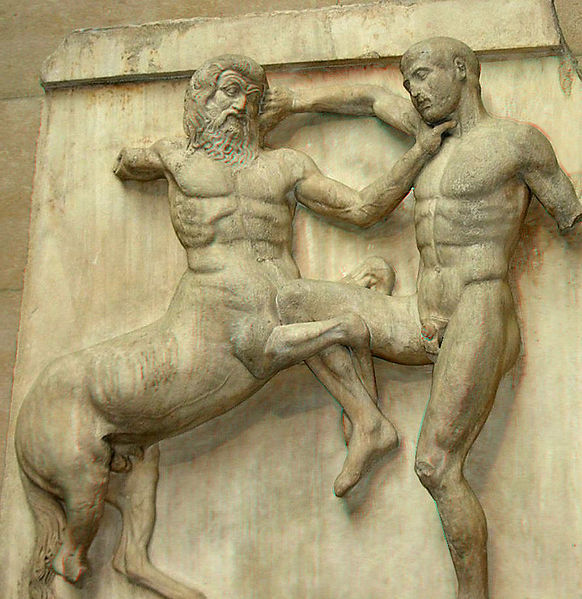 Джотто. Поцілунок Іуди
Давньогрецький рельєф
Живопис та скульптура
Декоративн -прикладне мистецтво та графіка
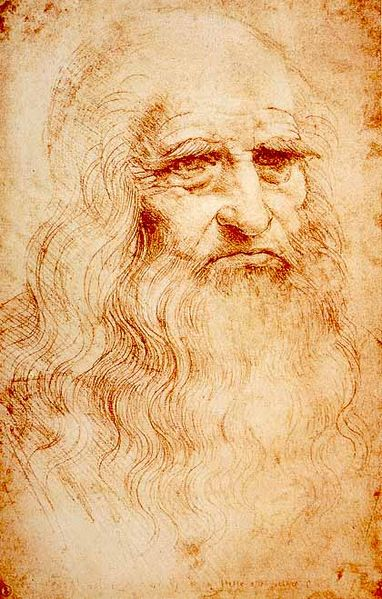 Автопортрет.
                                                                                      Леонардо да Вінчі
Чорнофігурна амфора з Аттіки, 
 Давня Греція. Борець з тренером.
Архітектура
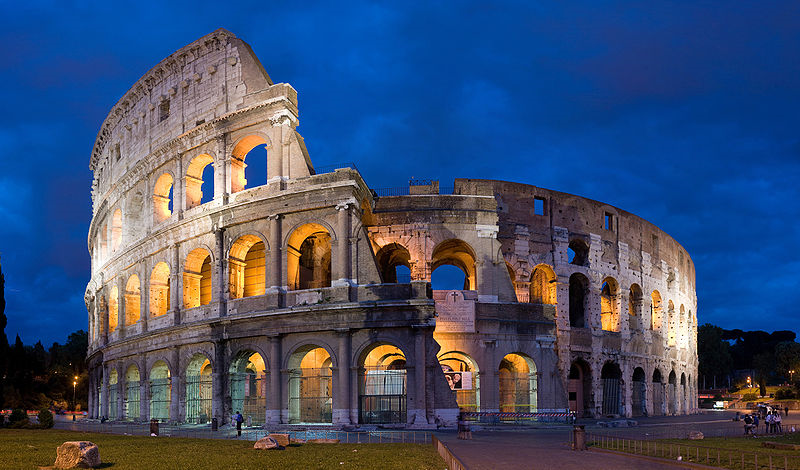 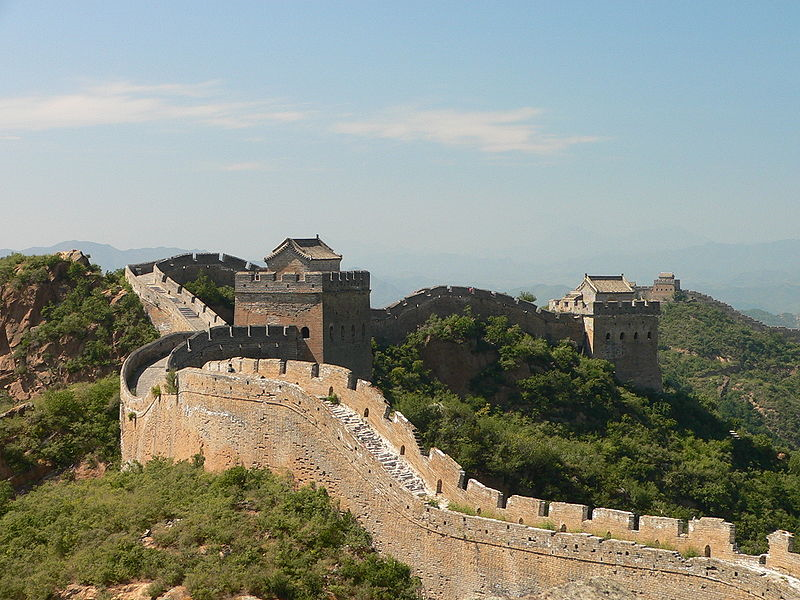 Колізей. Рим
Велика Китайська стіна
Музика, кіно, театр
.
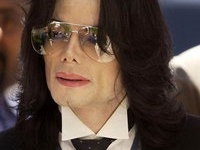 Ада Роговцева, актриса
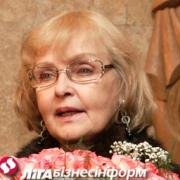 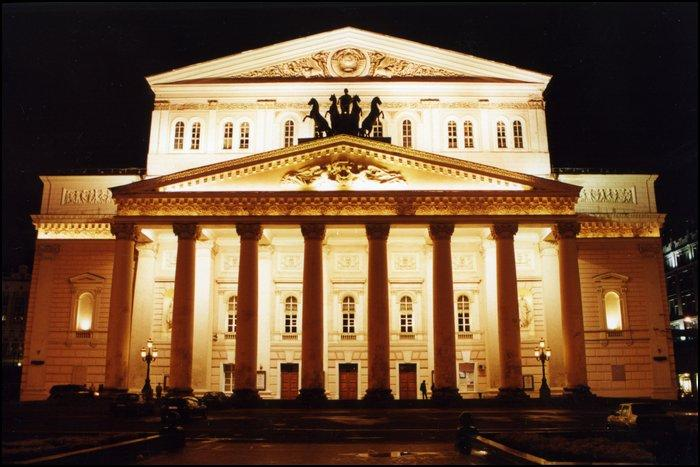 Майкл Джексон,  співак
Театр Большой. Москва
Дитинство талановите своєю духовністю, чистотою, свіжістю сприймання світу, усім тим, що втрачається у процесі дорослішання   (М.Берковський)
Чи погоджуєшся ти з цією тезою?
Як думаєш, чим це пояснити?
Чи відчуваєш ти правдивість своєї тези відносно себе?
Ви ознайомились з багатьма видами мистецтв.
 Об’єднайтесь у пари та виберіть один із видів мистецтв. 
Створіть казку про мистецтво в цілому.
 Групи імпровізують гру по черзі. Не забувайте порядок вивчення видів мистецтва, тобто їх виникнення в часовому просторі. У фініші - звичайно екранні мистецтва. В казці може виконувати одну з ролей вчитель.
Повернення в дитинство…
Казка “Рукавичка”
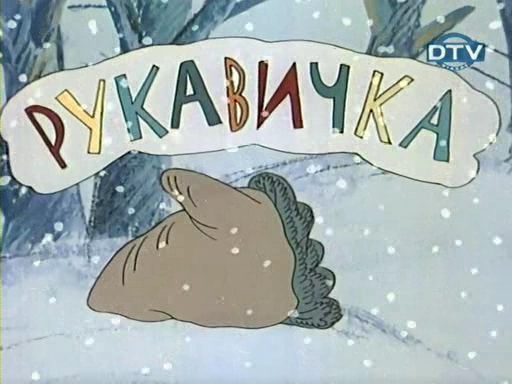 Самопізнання
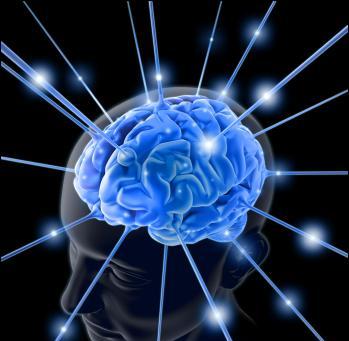 Як думаєш чи своєю грою ти зумів передати свої знання іншим, чи можливо  тепер ти б більш переконливо зобразив вид мистецтва, роль якого тобі випало зіграти?
Випереджувальне завдання
Підготуйтесь до диспуту:
 “Чому сучасній людині потрібні всі види мистецтва?”
Об’єднайтесь у дві групи.
В одну об’єднуються учні, що вважають, що сучасній людині потрібні всі види мистецтва”, в іншій учні, що не надають великого значення знанню всіх видів мистецтв.
(на диспуті необхідно обгрунтувати свої міркування, висловити докази й аргументи, що підтверджують перевагу команди);Для цього оберіть експертів та ведучих. Підберіть тези виступу, підготуйте аргументації.
Пам’ятка
тому, хто збирається на диспут, дискусію
1.Уважно вислухай думку товариша з питання, що обговорюється.
2.Свої заперечення висловлюй у тактовній, необразливій формі, не вдаючись до обговорення особистих якостей опонента.
3.Намагайся навести якомога більше цікавих доказів, фактів, аргументів на захист своєї думки.
4.Спробуй знайти у думці товариша щось корисне, сприйнятливе для себе й виробити спільну компромісну думку з обговорюваного питання.
Домашнє завдання
Диспут:
“Чому сучасній людині потрібні всі види мистецтва?”
Гіпотеза 1 (Група I)Сучасній людині потрібні всі види мистецтва
Гіпотеза 1 (група II)Сучасній людині необов’язково знати всі види мистецтва
Усвідом, для чого тобі МИСТЕЦТВО?
Мистецтво взаємодіє з іншими складниками культури - релігією, наукою, мораллю. У стародавньому Китаї, приміром, усіх митців - художників, поетів, музикантів - називали мудрецями. Давні греки, синтезуючи естетичні й етичні ідеали, ввели окреме поняття «калокагатія» -єдність краси і добра. У давнину мистецтво було невіддільне від релігійних вірувань, сприяло усвідомленню релігійних істин.
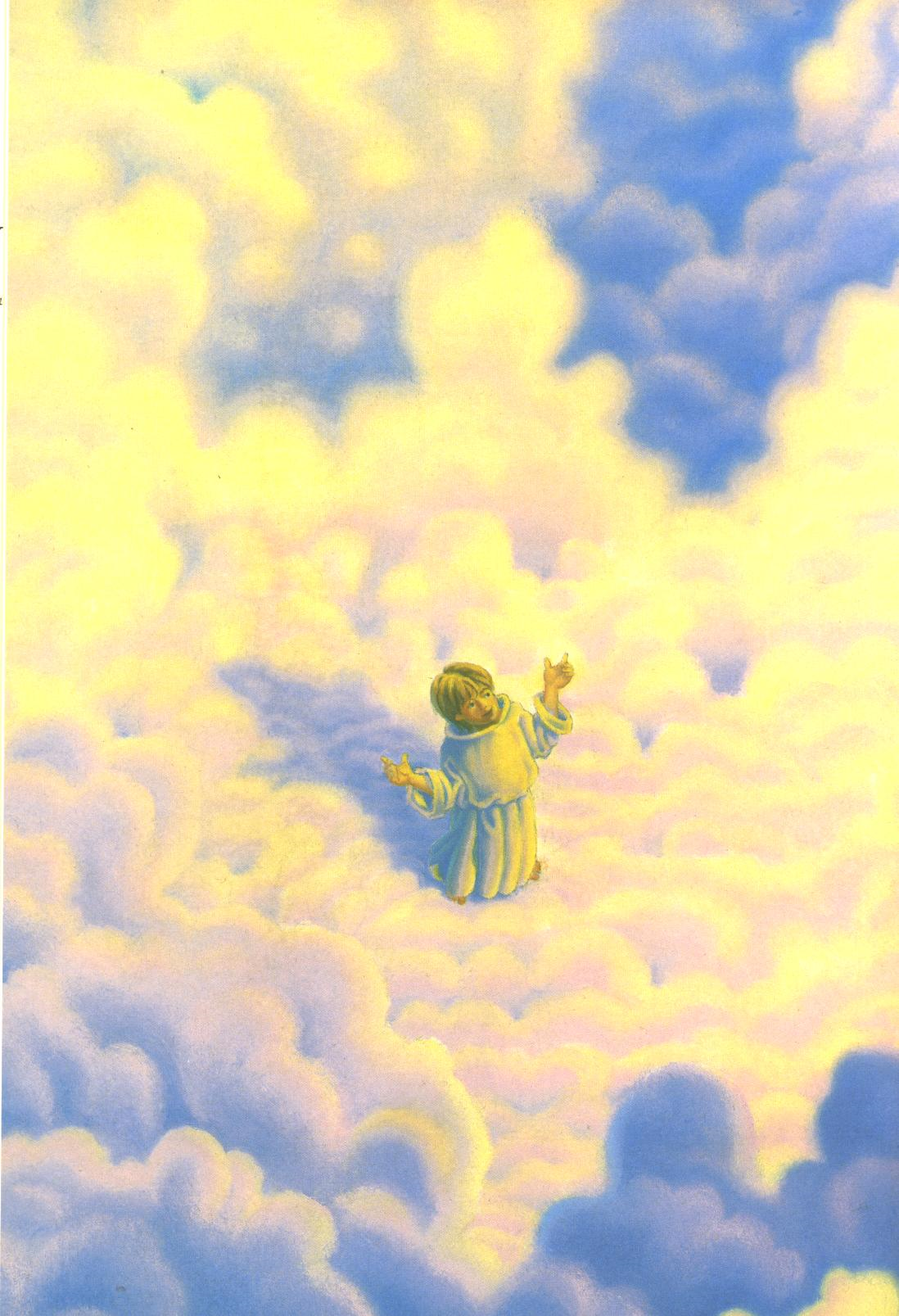 Структурований огляд
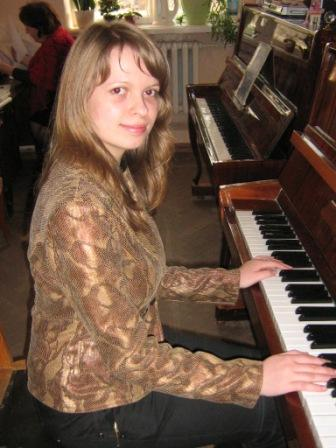 Учні об’єднуються в три групи в залежності від переконань, одержаних в результаті диспуту та на дошці в стовпчик записують у колонки основну тезу - висновок
Висновок
Самопізнання
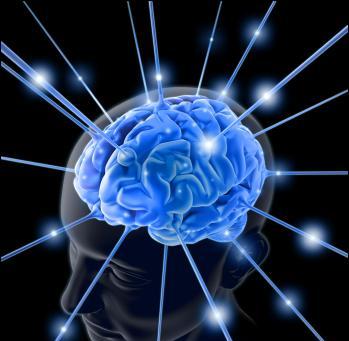 Яку роль мистецтво відіграє в твоєму житті?